System-Level Co-design for CPS Security
Janos Sztipanovits
Istvan Magyari
David Lindecker
ISIS-Vanderbilt
Content
Systems Science of Security
Goals
The Basic Research Project (NSF FORCES)
Decentralized Label Model
Formal Framework
System-level Synthesis Framework
Experimental Study (SURE)
Application – Connected Vehicle Information Architecture
3/18/2015
SYSTEMS
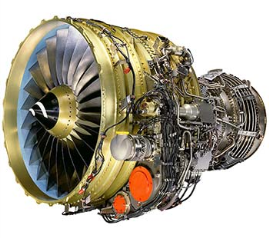 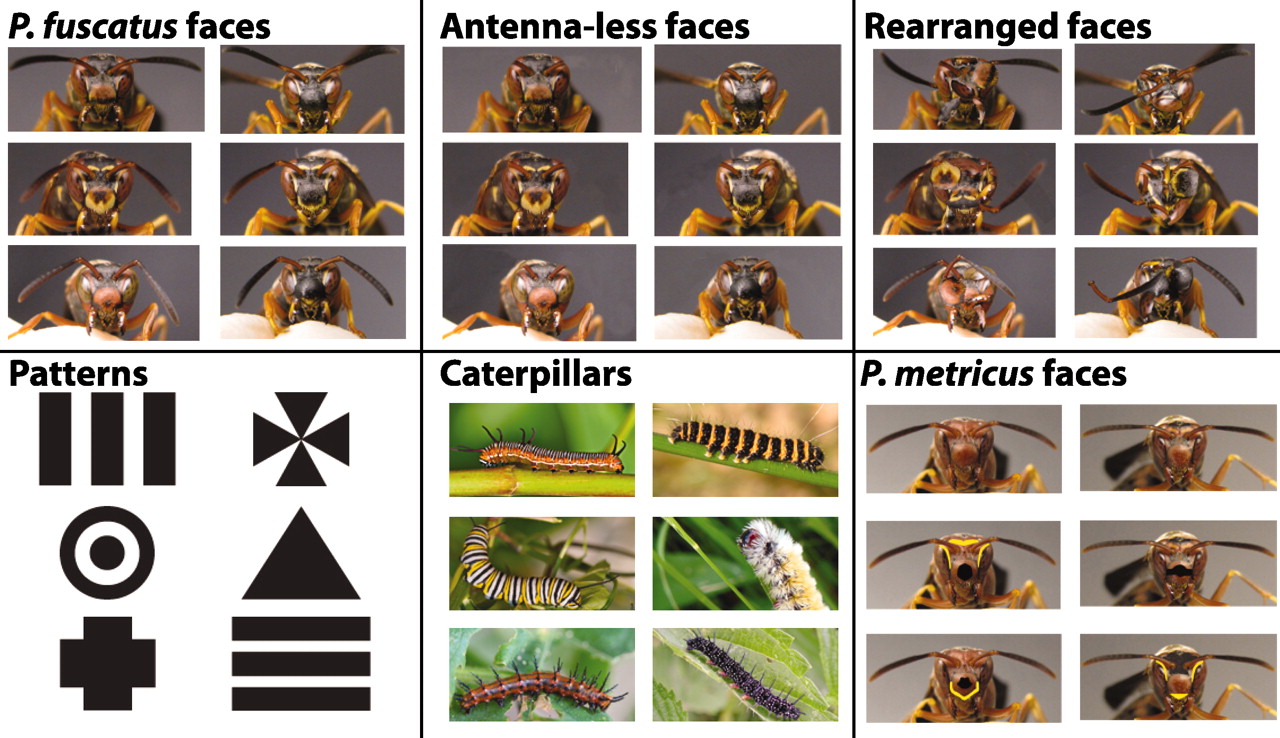 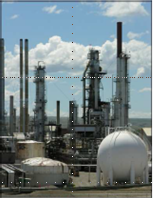 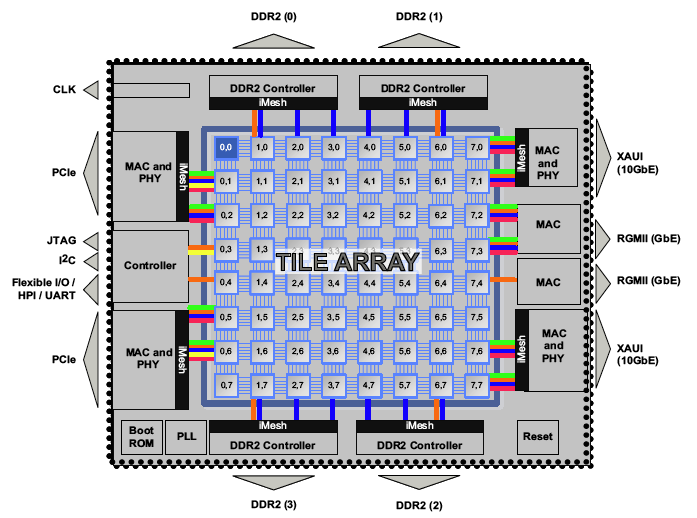 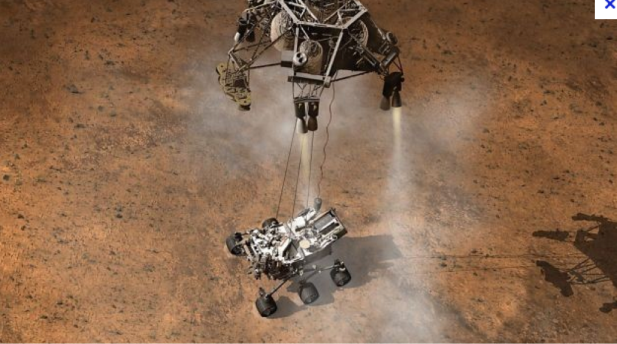 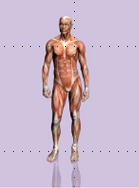 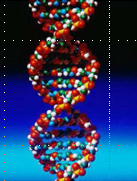 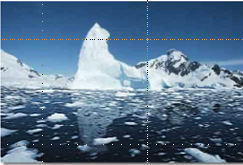 Engineered SYSTEMS
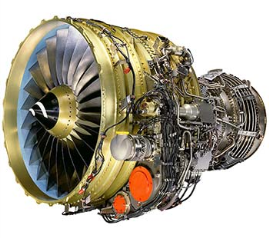 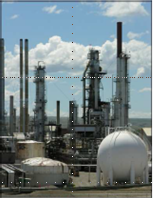 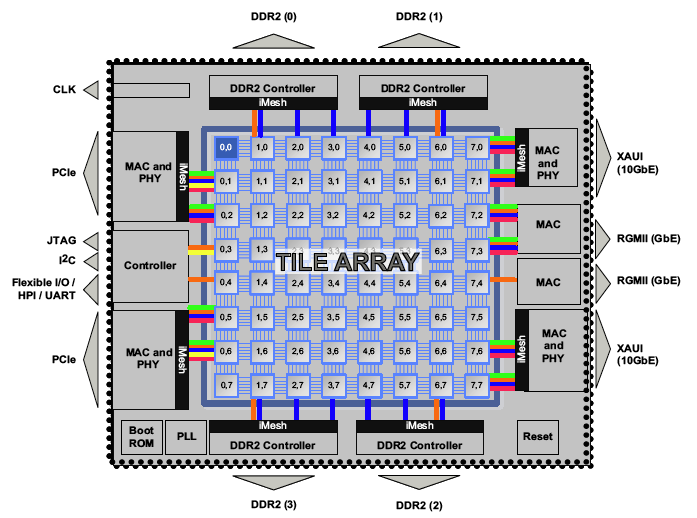 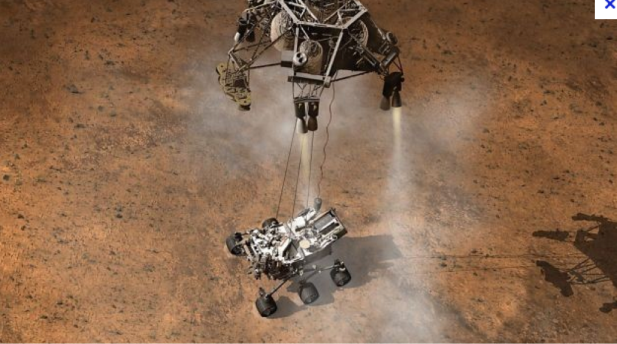 Views of Engineered SYSTEMS
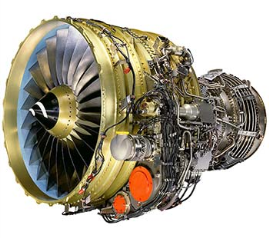 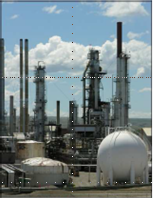 The Real Thing
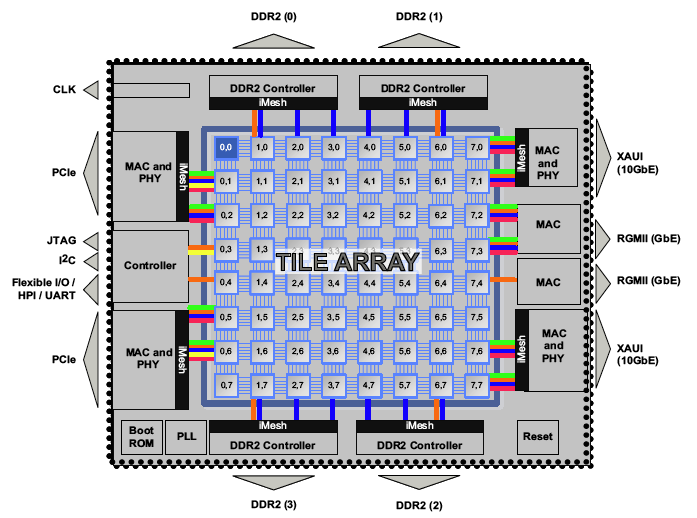 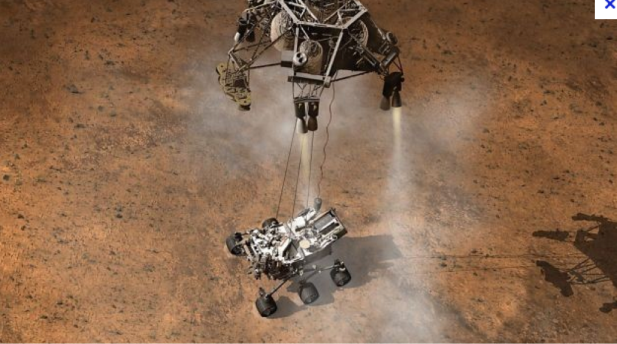 System Facet
Projections (Views)
Abstracted views of what we build
Making Engineered SYSTEMS
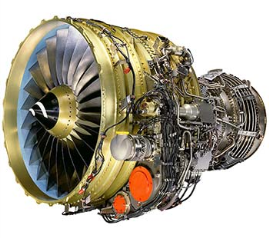 Engineering Facet
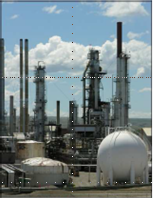 Engineering methods we use to design, make, operate and dispose
The Real Thing
Manufacture
Operate
Dispose
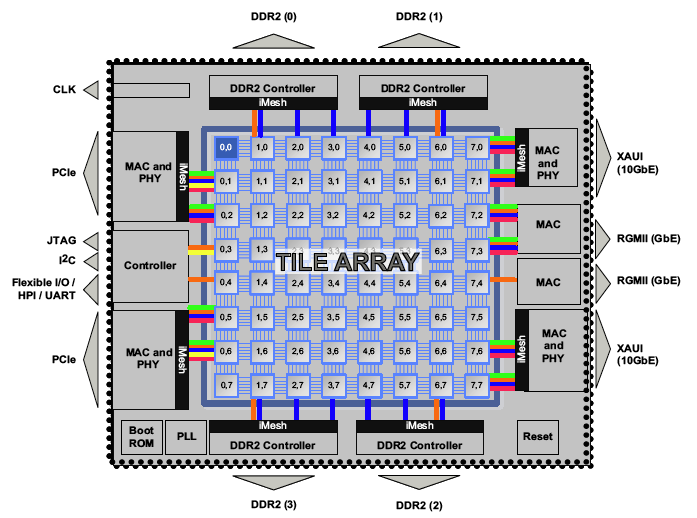 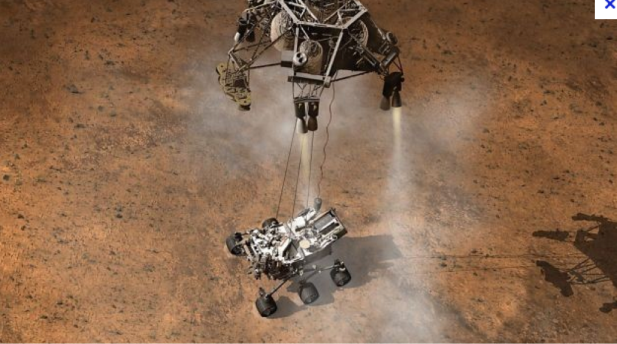 System Facet
Projections (Views)
Abstracted views of what we build
Design
Assuring Engineered SYSTEMS
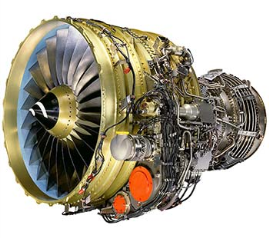 Engineering Facet
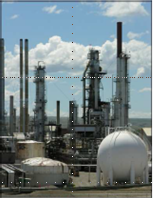 Methods we use to design, make, operate
and dispose
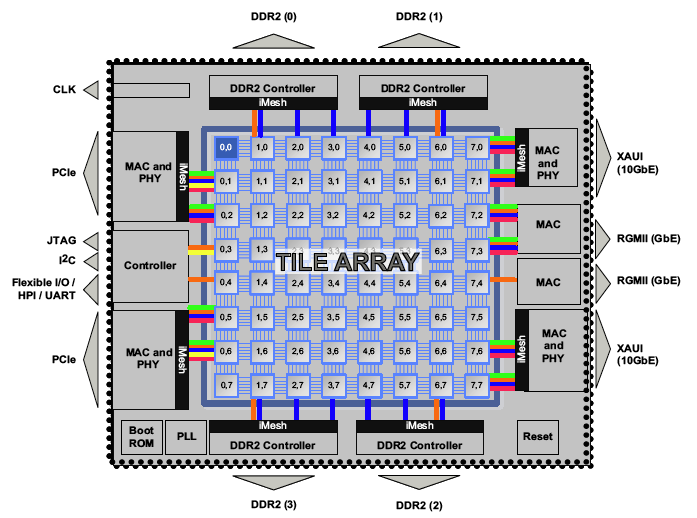 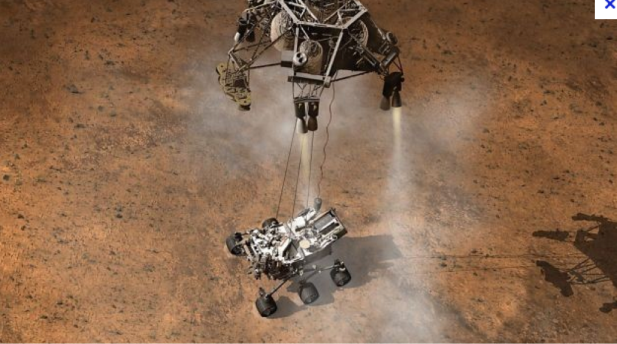 System Facet
Assurance  Facet
Projections (Views)
Views of what we build
Evidence that what we made will work as it should and
mechanisms that keep it that way
Modern Engineered SYSTEMS
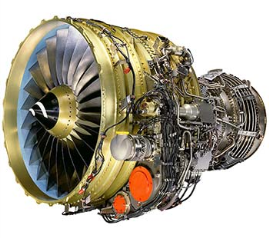 Engineering Facet
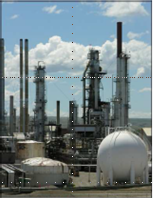 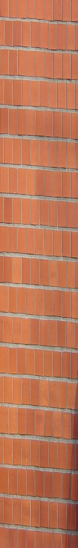 Physical
Cyber
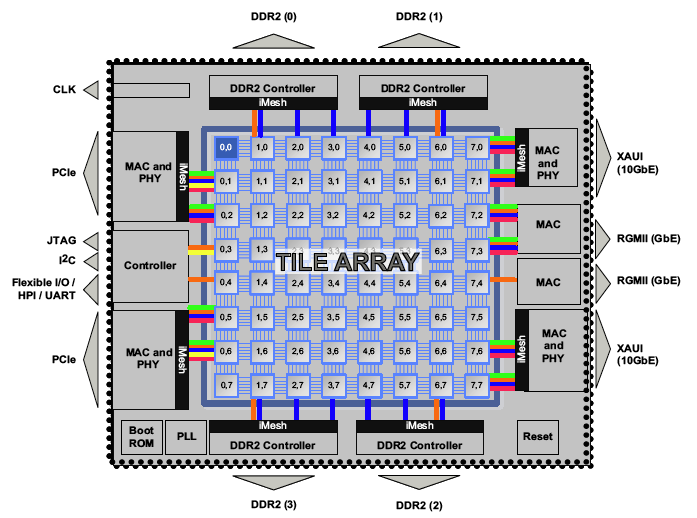 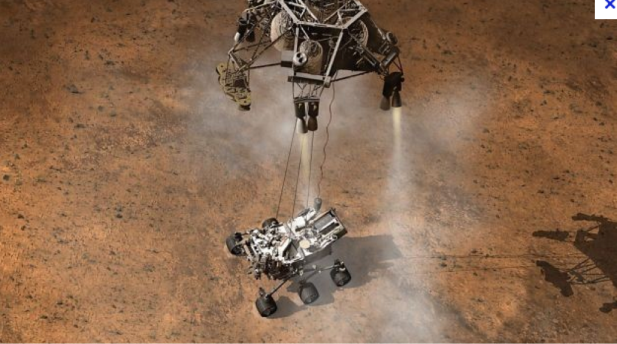 System Facet
Assurance  Facet
Projections (Views)
Views of what we build
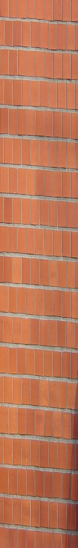 Physical
Cyber
Engineered CPS
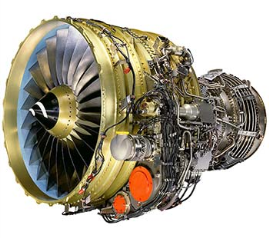 Engineering Facet
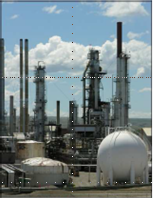 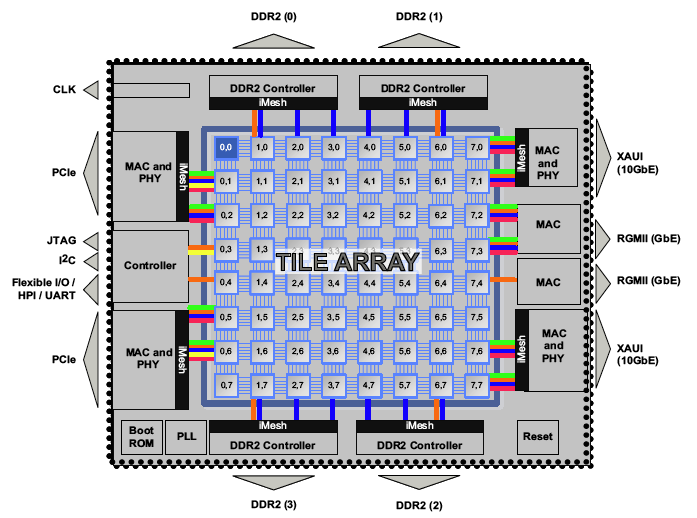 Need: System Science for CPS
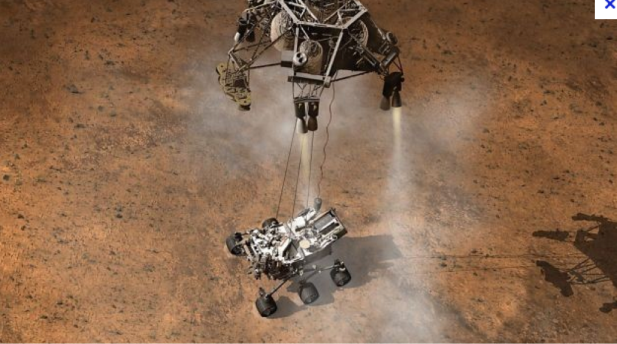 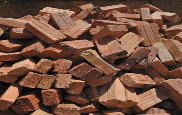 System Facet
Assurance  Facet
Projections (Views)
Need: System Science of Security
Need: CPS Abstractions
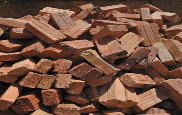 What Is Our Goal?
The traditional system-level synthesis problem for the “cyber” side of CPS:
Derive specification for the behavior of the  system components that will be implemented using networked computing
Derive a functional model for the information architecture and componentize the system
Select computing/networking platform
Derive deployment model assigning components of the information architecture to processing and communication platforms
Generate code for software components and derive WCET and WCCT
Perform timing analysis 
Making security part of system-level  co-design 
Mitigation of security vulnerabilities cost performance, timing, even functionality
Our goal is to address security requirements as part of the design trades embedded  in the system-level design process
3/18/2015
ESMOL Design Flow Segment forInformation Architecture
structure + composed beh.
System Platform
Model
Behavior Models(Hybrid Dynamics )
SW Component Architecture
Timing Model
Design Architectures
with ideal  comp. dynamics
SW Component
Architecture
Synthesis
System 
Architecture
Synthesis
System 
Integration
Code Synthesis
Component  Code
Generation
Scheduling and
Schedulability
Analysis
Implemented Dynamics
Model Synthesis
Component  Code
WCET Anal.
Certificates of Correctness
Design Architectures
with deployed  comp. dynamics
CAN Bus
 TT bus
Event-triggered  Model of Computation
 Time-triggered  Model of Computation
3/18/2015
System-level Synthesis StepsInformation Architecture
structure + composed beh.
System Platform
Model
Behavior Models(Hybrid Dynamics )
SW Component Architecture
Timing Model
Design Architectures
with ideal  comp. dynamics
SW Component
Architecture
Synthesis
Deployment
Synthesis
System 
Integration
Code Generation
Component  Code
Generation
Scheduling and
Schedulability
Analysis
Implemented Dynamics
Model Synthesis
Component  Code
WCET Anal.
Certificates of Correctness
Design Architectures
with deployed  comp. dynamics
CAN Bus
 TT bus
Event-triggered  Model of Computation
 Time-triggered  Model of Computation
3/18/2015
System-level Synthesis StepsInformation Architecture
structure + composed beh.
System Platform
Model
Behavior Models(Hybrid Dynamics )
SW Component Architecture
Timing Model
Design Architectures
with ideal  comp. dynamics
Security
Properties
Information Flows
SW Component
Architecture
Synthesis
Deployment
Synthesis
System 
Integration
Code Generation
Component  Code
Generation
Scheduling and
Schedulability
Analysis
Implemented Dynamics
Model Synthesis
Component  Code
WCET Anal.
Certificates of Correctness
Design Architectures
with deployed  comp. dynamics
CAN Bus
 TT bus
Event-triggered  Model of Computation
 Time-triggered  Model of Computation
3/18/2015
Challenges
Modeling language suite(behavior, information flows, SW components, architecture, timing, platform, deployment)  - reuse previous work
Security  Requirement Modeling(need to be composable with other modeling aspects)
Common Semantic Domain and Formal Framework(functional, performance and security models need to be anchored to a semantic domain suitable for synthesis)
 Synthesis Framework and Co-design flow(mapping system-level synthesis problem on the formal framework and tools)
Integrated Tool Suite and Validation(target domain rich enough for testing the co-design tool suite)
3/18/2015
Workflow for Designing SecureDistributed Embedded Systems
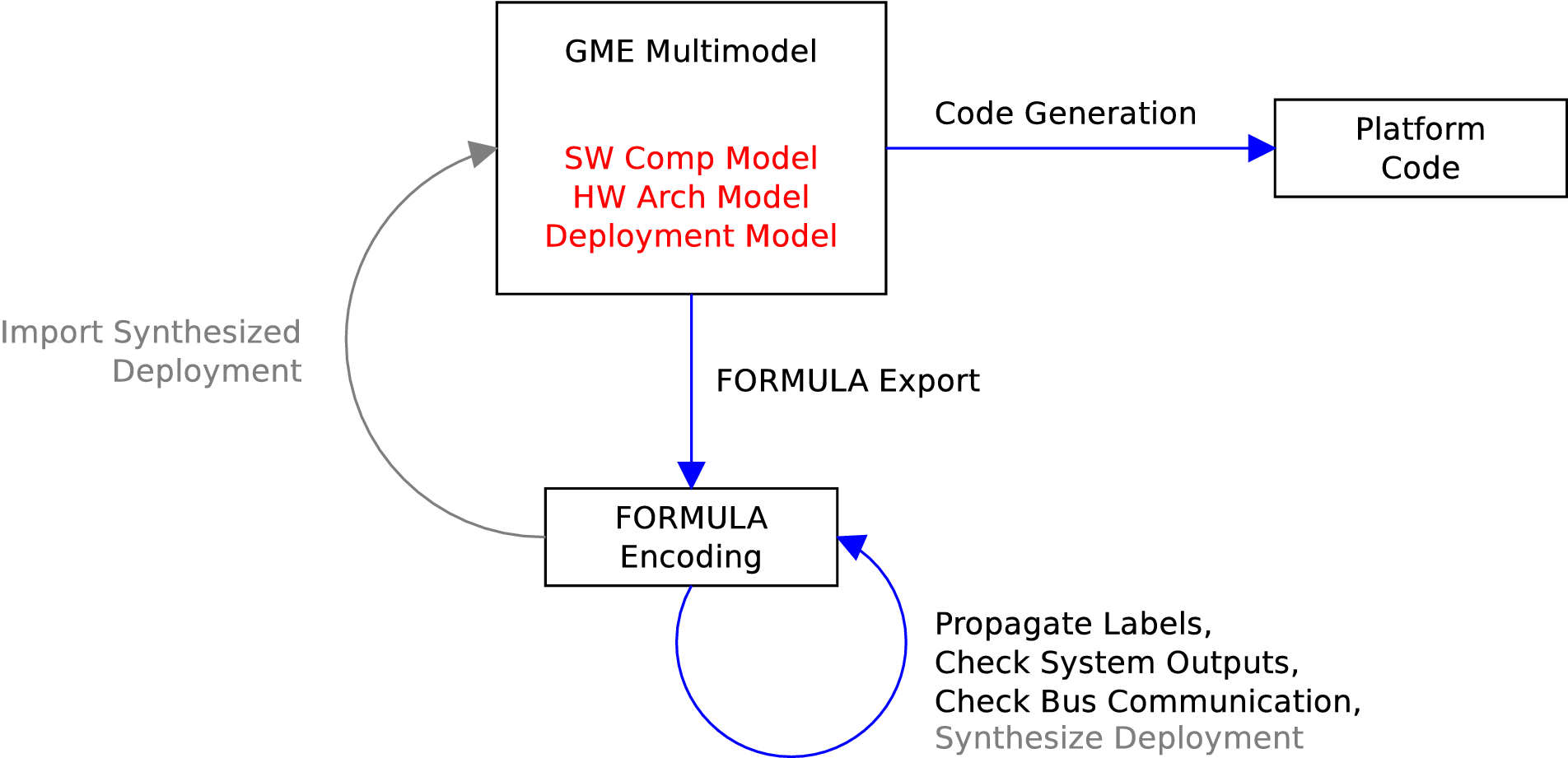 Import Synthesized
Deployment Model
WCET
SDL/STRIDEPlatform
Configuration
Timing
Verification
Experiments:
C2WT
Synthesize Deployment 
Model
Test Case – DOT/CVRIA
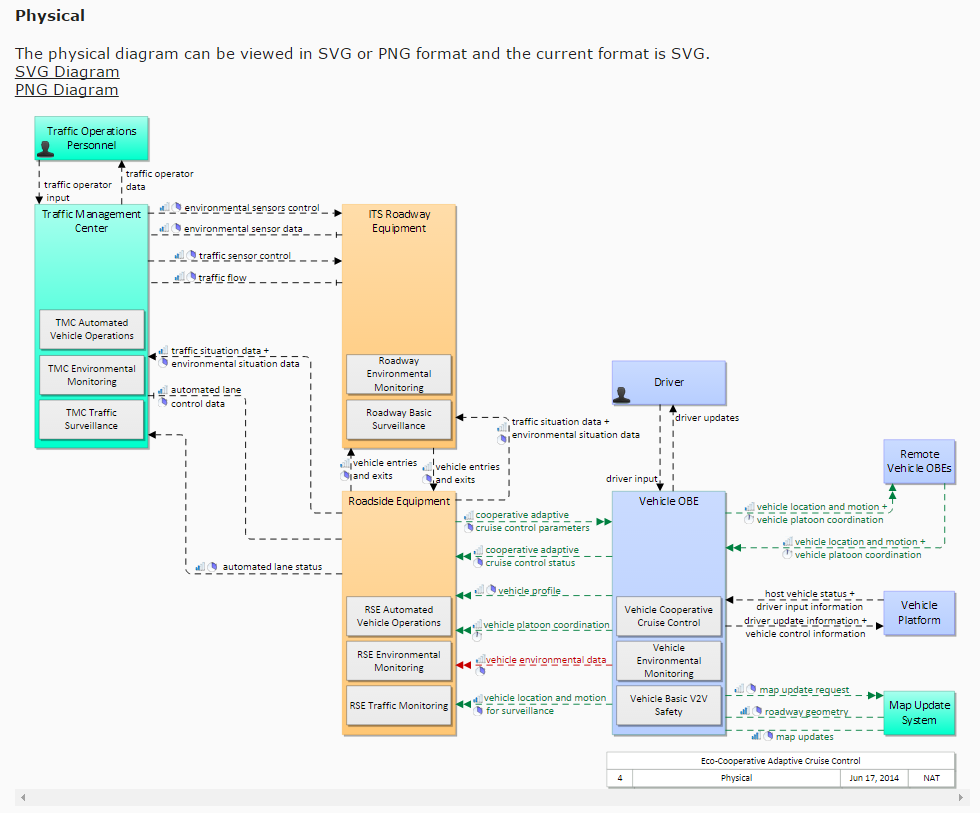 Modeling LanguageCapture in GME
Semantics in FORMULA
DLM mapping
Analysis Studies
3/18/2015
Experimental Evaluation
Cloud Deployed Simulator
Integration Models
Dataflow models
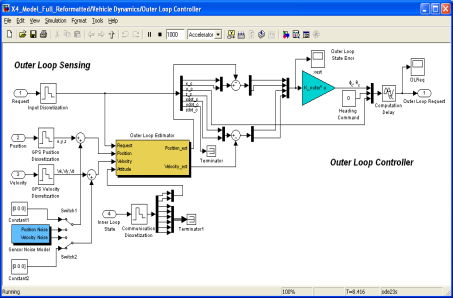 Simulink
SUMO
Generators
Interaction models
Simulink Federate
SUMO Federate
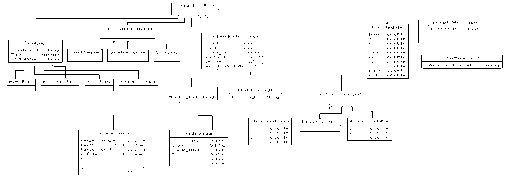 HLA-RTI
Devs Federate
OMNet Federate
Deployment models
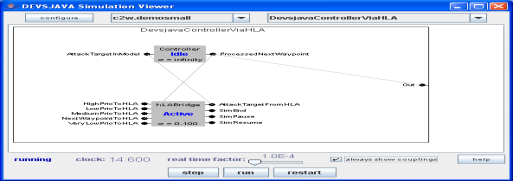 SystemC
OMNet
3/18/2015